UN Peacekeeping TOT
Module
4
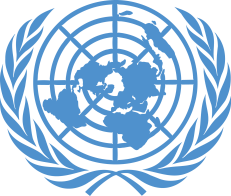 Developing a Lesson
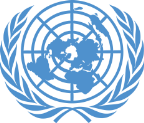 Relevance 

Effective lesson planning is critical to achieving training programme objectives
Lessons must be adapted to fit the needs of the target audience
UN Peacekeeping Training of Trainers
1
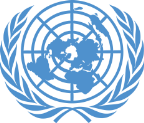 Module 4 Learning Objectives 

Learners will be able to:
Design activities with a logical learning sequence to meet learning objectives, tailored for the needs of the specific target audience
Integrate elements of the BOPPPS framework into lesson plans
Incorporate teaching approaches/methodologies designed to meet a variety of learning styles
UN Peacekeeping Training of Trainers
2
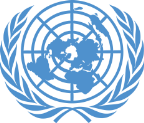 Learning Overview

Designing a Lesson: Sequence, Timing & Approach
Learning Styles: Visual, Auditory & Kinesthetic
The BOPPPS Model
UN Peacekeeping Training of Trainers
3
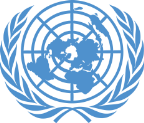 Designing a Lesson: Sequence, 
Timing & Approach
Strategies for lesson sequence:
Job performance order
Simple to complex
Critical sequence
Known to unknown
UN Peacekeeping Training of Trainers
4
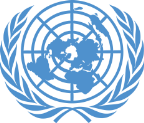 Designing a lesson: Sequence
Strategies for lesson sequence (cont.):
Zooming in
Dependent relationship
Supportive relationship
Cause to effect
UN Peacekeeping Training of Trainers
5
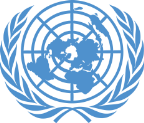 Designing a lesson: Timing
Time management is important to ensure learning objectives are met by the end of the training.

Consider the following:
Priority topics
Complexity
Breaks
Flexibility
Introductions
UN Peacekeeping Training of Trainers
6
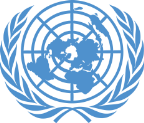 Designing a lesson: Approach
When considering which approach to use, keep in mind:
Learning objectives
Target audience analysis
Adult learning principles
UN Peacekeeping Training of Trainers
7
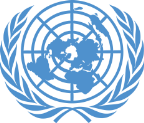 Designing a lesson: Approach
When reviewing learning objectives, consider:
What are the learning objectives?
Is the goal of the training to enhance knowledge, skills or attitudes?
What level of complexity does the training aim to achieve?
UN Peacekeeping Training of Trainers
8
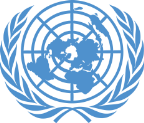 Designing a lesson: Approach
When reviewing the target audience analysis, consider:
What do you know about your target audience?
How can you meet their needs?
How many participants/facilitators?
Cultural, language constraints
Space, technology 
Ranks
Prior training, experience
UN Peacekeeping Training of Trainers
9
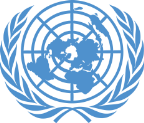 II. Learning Styles
People learn differently, preferring different styles or approaches. Try to incorporate a variety of learning styles into your lesson and activities.
UN Peacekeeping Training of Trainers
10
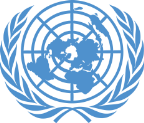 For example: 
Provide written material or handouts
Use of visual aids, such as graphics, charts, slides, pictures, videos, etc.
Role-playing, demonstrations, field/study visits
Use of flip-charts, post-it notes
Incorporating good use of colour
Reading case studies
UN Peacekeeping Training of Trainers
11
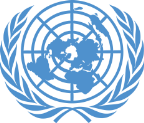 For example: 
Explaining directions out loud
Group discussions
Oral feedback on activities and written work
Panel presentations
Expressive speaking
UN Peacekeeping Training of Trainers
12
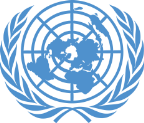 For example: 
Role playing and demonstration of techniques/skills
Simulations and field visits
Activities that involve physical movement
Other types of “hands on” learning
UN Peacekeeping Training of Trainers
13
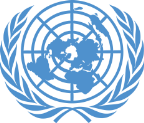 Learning Activity 4.1
Lesson Activities in Multiple Learning Styles
Instructions:
Talk through the provided descriptions of learning activities
Which learning styles are used?
When might each activity be useful?

Time: 20 minutes
UN Peacekeeping Training of Trainers
14
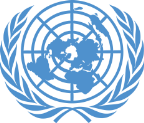 III. The BOPPPS Model
The BOPPPS model is a useful framework to organize a lesson.
UN Peacekeeping Training of Trainers
15
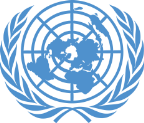 Learning Activity 4.2
Lesson Plan Design
Instructions:
Begin planning your lesson using the provided template
Keep in mind:
Target audience
Learning objectives
Learning styles
BOPPPS model
Complete the lesson plan reflection

Time: Open-ended/ Flexible
UN Peacekeeping Training of Trainers
16
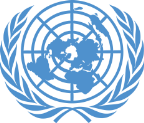 Summary
Various strategies are available for determining the timing and sequencing of a lesson
The learning objectives and target audience should drive which approach is used
A combination of visual, auditory and kinesthetic approaches should be integrated into lesson activities
The BOPPPS model is a useful framework for organizing a lesson
UN Peacekeeping Training of Trainers